Η Ιστορία του Ανθρώπινου ΠειραματισμούDr. Ιωάννης Νικολακάκης, MD, PhD, Γενικός Ιατρός Ακαδημαϊκός Υπότροφος Εργαστήριο Ιστορίας της Ιατρικής και Ιατρικής Ηθικής Ιατρική Σχολή, ΕΚΠΑ
H ιστορία του ανθρώπινου πειραματισμού
Ο ανθρώπινος πειραματισμός είναι μια πανάρχαια πρακτική

Στην Ελληνιστική Αλεξάνδρεια (περίπου 300-200 π.Χ.) είναι πιθανό ότι η ζωοτομή ανθρώπινων σωμάτων άρχισε και αναπτύχθηκε ταυτόχρονα κατά την πρώτη χρυσή εποχή της ανατομίας. 

Οι πρωτοπόροι Αλεξανδρινοί πιθανότατα επηρεάστηκαν από την επαφή με την αρχαία Αίγυπτο 

Η διαφωτισμένη ατμόσφαιρα της Αλεξάνδρειας οφειλόταν κυρίως στο έντονο επιστημονικό ενδιαφέρον των Πτολεμαίων, ορισμένοι από τους οποίους συμμετείχαν σε καθημερινές ανατομικές διατομές.
H ιστορία του ανθρώπινου πειραματισμού
Οι δύο διάσημοι γίγαντες της εποχής ήταν ο Ηρόφιλος, ο πατέρας της ανατομίας, και ο νεότερος συνάδελφός του Ερασίστρατος, ο πατέρας της φυσιολογίας. 

Και οι δύο λέγεται ότι εκτέλεσαν ανθρώπινη ζωοτομία σε τεράστια κλίμακα

Οι Πτολεμαίοι ήταν της γνώμης ότι υπήρχε ανάγκη για αντικειμενικές γνώσεις και έκριναν ότι καταδικασμένοι εγκληματίες έπρεπε να υποβάλλονται σε πειραματισμό επειδή οφείλουν στην κοινωνία ένα μεγάλο χρέος.
H ιστορία του ανθρώπινου πειραματισμού
Ο Γκαμπριέλλε Φαλόπιο ήταν μαθητής του διακεκριμένου ιατρού Βεζάλιου, γνωστού για τις νεκροτομές

Το 1563, ο Μέγας Δούκας της Τοσκάνης παρέδωσε στον καθηγητή ανατομίας της Πίζας έναν καταδικασμένο εγκληματία 

Ο καταδικασμένος υπέφερε από κάποια λοίμωξη. 

Ο Fallopius χορήγησε μια αρχική δόση τριών δράμιων οπίου 

Ο εγκληματίας ήταν πρόθυμος να υποβληθεί σε μια ακόμα δοκιμή με την ελπίδα να κερδίσει μια χάρη από τον δούκα. 

Μια δεύτερη δόση τριών δραμιών δόθηκε με αποτέλεσμα ήταν το θάνατο
H ιστορία του ανθρώπινου πειραματισμού
Ένα από τα πρώτα μοντέρνα πειράματα σε καταδικασμένους στον θάνατο έγινε στη Γερμανία το 1791. 

Μπροστά σε γιατρούς και φοιτητές που είχαν συγκεντρωθεί στον τόπο μιας εκτέλεσης με αποκεφαλισμό, ο ερευνητής ξεκίνησε δείχνοντας ότι εκτεθειμένα μέρη των μυών του αυχένα τρέμουν όταν τα αγγίξει 

Συνέχισε ελέγχοντας τους μυς του προσώπου με έντονες συσπάσεις

Τα αποτελέσματα οδήγησαν στο συμπέρασμα ότι η συνείδηση πιθανώς διατηρούνταν και μετά τον αποκεφαλισμό, αλλά το θέαμα σόκαρε τους θεατές
H ιστορία του ανθρώπινου πειραματισμού
Ένας εγκληματίας εκτελέστηκε με αποκεφαλισμό στις 25 Φεβρουαρίου του 1803, στο Μπρέσλαου. 

Όταν το κομμένο άκρο του νωτιαίου μυελού ήρθε σε επαφή με ένα μηχανικό εργαλείο, τα χείλη και τα μυικά συστήματα του προσώπου αντέδρασαν
 
Όταν ένα δάχτυλο ωθήθηκε γρήγορα προς το ανοικτό μάτι του αποκομμένου κεφαλιού, τα βλέφαρα έκλεισαν

 Τα ίδια αντανακλαστικά προκλήθηκαν κρατώντας το κεφάλι ψηλά με το πρόσωπο στραμμένο προς τον ήλιο. Κάθε φορά που φώναζαν το όνομα του θύματος τα βλέφαρα άνοιγαν, το βλέμμα στρεφόταν αργά προς την φωνή, και το στόμα άνοιγε κάνοντας κινήσεις σαν να προσπαθούσε να μιλήσει
Το υποκείμενο αντιδρούσε για 1 ½ λεπτό εμφανώς αλλά το πείραμα συνεχίστηκε
H ιστορία του ανθρώπινου πειραματισμού
Χειρουργικά πειράματα (1840):
Ο J. Marion Sims, γνωστός ως «πατέρας της γυναικολογίας», διεξήγαγε χειρουργικά πειράματα σε βρέφη, σκλάβες Αφρικανές γυναίκες και κορίτσια μόλις 13 ετών χωρίς αναισθησία.

Μια ασθενής υπεβλήθη σε 30 επεμβάσεις, υποφέροντας από λοιμώξεις και αποτυχημένες χειρουργικές επεμβάσεις πριν θεραπευτεί τελικά.

Η χρήση αναισθησίας δεν είχε ακόμα γενικευτεί και θεωρούταν μη ασφαλής εκείνη την εποχή (1845–1849).
H ιστορία του ανθρώπινου πειραματισμού
Πείραμα της Mary Rafferty (1874):
Ο Dr. Roberts Bartholow από το νοσοκομείο Good Samaritan στο Οχάιο έκανε πειράματα στην Mary Rafferty, μιας Ιρλανδής υπηρέτριας, χωρίς την πρόθεση να τη θεραπεύσει από επιληπτικές κρίσεις.
Τοποθέτησε ηλεκτρόδια στον εγκέφαλό της, προκαλώντας έντονες αντιδράσεις και σοβαρή κρίση.
Η Rafferty πέθανε από επιληπτική κρίση λίγες ημέρες μετά το πείραμα.
Ο Bartholow κατηγορήθηκε από συναδέλφους του και η Αμερικανική Ιατρική Ένωση καταδίκασε τα πειράματά του για την πρόκληση άμεσης βλάβης.
H ιστορία του ανθρώπινου πειραματισμού
Παθογόνα, ασθένειες και βιολογικά όπλα:
Στη δεκαετία του 1880, ένας γιατρός στη Χαβάη ενοφθάλμισε σύφιλη σε έξι κορίτσια κάτω των 12 ετών.
Το 1895, ο παιδίατρος Henry Heiman από τη Νέα Υόρκη μόλυνε δύο διανοητικά στερηση αγόρια με γονόρροια, ενώ έχουν καταγραφεί πάνω από 40 περιπτώσεις παρόμοιων μολύνσεων σε παιδιά.
Γιατροί του αμερικανικού στρατού μόλυναν 5 κρατούμενους στις Φιλιππίνες με βουβωνική πανώλη και προκάλεσαν μπέρι-μπέρι σε 29 άλλους κρατούμενους, οδηγώντας στον θάνατο 4.
Το 1906, ο καθηγητής Richard P. Strong από το Χάρβαρντ μόλυνε 24 κρατούμενους στις Φιλιππίνες με χολέρα, οδηγώντας στον θάνατο 13 από αυτούς χωρίς τη συγκατάθεσή τους.
H ιστορία του ανθρώπινου πειραματισμού
Πειράματα στο ορφανοτροφείο St. Vincent (1908):
Τρεις ερευνητές από τη Φιλαδέλφεια μόλυναν δεκάδες παιδιά με φυματίνη στο ορφανοτροφείο St. Vincent.
Προκάλεσαν μόνιμη τύφλωση σε μερικά παιδιά και επώδυνες φλεγμονές και πληγές στα μάτια σε πολλά άλλα.
Στην έρευνά τους, τα παιδιά αναφέρονται ως «υλικό που χρησιμοποιήθηκε».
Ο Knowles μόλυνε σκόπιμα δύο παιδιά σε ορφανοτροφείο με Molluscum contagiosum (ιός που προκαλεί κονδυλωματώδεις όγκους).
Παρά το ότι ο μηχανισμός της νόσου ήταν ήδη  κατανοητός, προχώρησε στο πείραμα για περαιτέρω μελέτη.
Παραδέχτηκε ότι η μελέτη δεν πρόσθεσε κάτι νέο, καθώς οι μηχανισμοί ήταν ήδη περιγεγραμμένοι στη βιβλιογραφία.
H ιστορία του ανθρώπινου πειραματισμού
Πειράματα του Dr. Arthur Wentworth (1896):
Ο Wentworth διεξήγαγε οσφυονωτιαίες παρακεντήσεις σε 29 παιδιά στο Νοσοκομείο Παίδων της Βοστώνης χωρίς τη γνώση ή τη συγκατάθεση των γονέων τους.
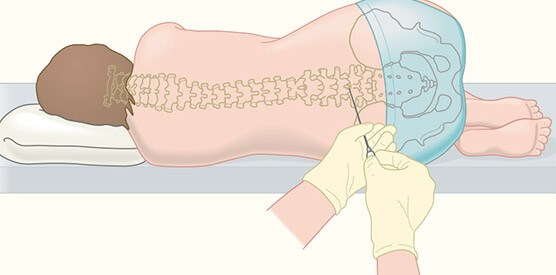 H ιστορία του ανθρώπινου πειραματισμού
Πειράματα του Leo Stanley (1913–1951):
Ο επικεφαλής χειρουργός της φυλακής San Quentin πραγματοποίησε πειράματα σε εκατοντάδες κρατουμένους, περιλαμβάνοντας εμφυτεύσεις όρχεων από εκτελεσθέντες κρατουμένους σε ζωντανούς κρατούμενους όπως και εμφυτεύσεις όρχεων από κριάρια, κατσίκες και αγριόχοιρους.
Ο Stanley διεξήγαγε ευγονικά πειράματα και στειρώσεις, πιστεύοντας ότι τα πειράματά του θα αναζωογονούσαν τους ηλικιωμένους και θα εμπόδιζαν τους «ακατάλληλους» από το να αναπαράγονται.
Μερικά συμπεράσματα
Θύματα κυρίως οι κρατούμενοι ανά την ιστορία

Οι πιο ευπαθείς κοινωνικές ομάδες και ειδικά ομοφυλόφιλοι ήταν τα πιο ενδεδειγμένα πειραματόζωα

Φυλές μη λευκών ήταν επίσης στοχοποιημένες για τη διενέργεια πειραμάτων με ανθρώπινα υποκείμενα

Η ατιμωρησία ήταν ο κανόνας γιατί ήταν κάτι κοινωνικά αποδεκτό
Eugen Fischer
Πειράματα στείρωσης του Eugen Fischer:
Διεξήχθησαν στη γερμανική αποικία της Νοτιοδυτικής Αφρικής κατά τον Α' Παγκόσμιο Πόλεμο.
Η έρευνα του Fischer οδήγησε στην απαγόρευση των διαφυλετικών γάμων στις γερμανικές αποικίες.
Εργασία "The Rehoboth Bastards and the Problem of Miscegenation among Humans" (1913):
Πρόκειται για μια μελέτη που παρείχε το πλαίσιο για μεταγενέστερες φυλετικές συζητήσεις και επηρέασε τη γερμανική αποικιακή νομοθεσία.

Και την διάβασε ο Χίτλερ.
Άριες προδιαγραφές
Ο Fischer ανέπτυξε προδιαγραφές, όπως οι διαστάσεις του κρανίου, που χρησιμοποιήθηκαν για τον καθορισμό φυλετικής καταγωγής.
Ανέπτυξε την κλίμακα Fischer-Saller για τον προσδιορισμό του χρώματος των μαλλιών.
Ο ίδιος και η ομάδα του πειραματίστηκαν σε Ρομά και Αφρογερμανούς, λαμβάνοντας δείγματα αίματος και μετρώντας τα κρανία τους.
Καριέρα και διαδοχή:
Διηύθυνε το Ινστιτούτο Ανθρωπολογίας, Κληρονομικότητας και Ευγονικής του Καϊζερ Βίλχελμ.
Τον διαδέχθηκε ο Otmar Freiherr von Verschuer, ο οποίος δίδαξε τον Josef Mengele στο Άουσβιτς
Τα πειράματα των Ναζί
Ο Δανός ενδοκρινολόγος Carl Vaernet ανέπτυξε μια τεχνητή κάψουλα που απελευθέρωνε αργά τεστοστερόνη όταν εμφυτευόταν κάτω από το δέρμα. 

Το 1944, ο Vaernet πρότεινε στον αναπληρωτή γιατρό των SS, Ernst-Robert Grawitz, ότι η κάψουλα θα μπορούσε να μετατρέψει ομοφυλόφιλους άνδρες σε ετεροφυλόφιλους. 

Στο στρατόπεδο συγκέντρωσης Buchenwald, με την ενθάρρυνση του Heinrich Himmler και την υποστήριξη του γιατρού του στρατοπέδου Gerhard Schiedlausky, ο Vaernet εμφύτευσε κάψουλες σε τουλάχιστον δέκα ομοφυλόφιλους κρατούμενους

Ο Vaernet ισχυρίστηκε ότι σημειώθηκαν "επιτυχίες" με τα εμφυτεύματα
Τα πειράματα των Ναζί
Η υπόθεση ότι οι ορμόνες καθόριζαν ή θεράπευαν την ομοφυλοφιλία απορρίφθηκε από μεταγενέστερες επιστημονικές έρευνες

Η αφαίρεση των όρχεων ομοφυλόφιλων ανδρών εκτελούταν επίσης συχνά στη Ναζιστική Γερμανία. 

Θεωρήθηκε ότι η αφαίρεση των όρχεων, η οποία μειώνει την αρσενική σεξουαλική ορμή, θα εμπόδιζε τους άνδρες από το να "μολύνουν" με ομοφυλοφιλία άλλους άνδρες.

 Ομοφυλόφιλοι και Εβραίοι κρατούμενοι υποβλήθηκαν επίσης σε πειραματικές θεραπείες για τον τύφο στο Buchenwald, για εγκαύματα φωσφόρου στο Sachsenhausen, και χρησιμοποιήθηκαν για τη δοκιμή οπιούχων και Pervitin.
Τα πειράματα των Ναζί
Ο Bruno Weber, επικεφαλής του Υγιεινού Ινστιτούτου στο Μπλοκ 10 του Άουσβιτς, έκανε ενέσεις στα θύματα με τύπους αίματος διαφορετικούς από τον δικό τους.
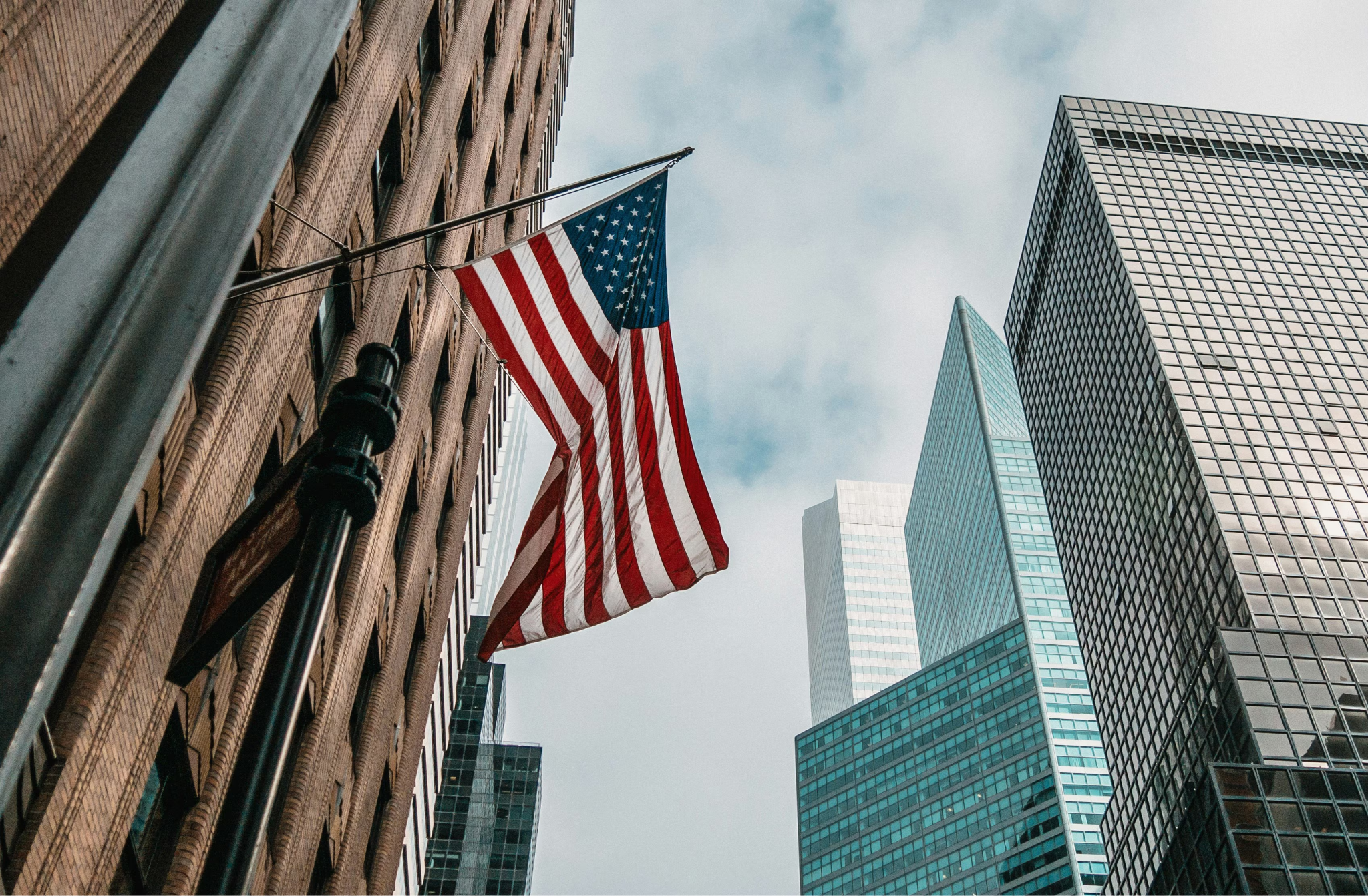 Και η μη τιμωρία των εγκληματιών
Το πείραμα της Tuskegee
Η Μελέτη της Tuskegee για την Αντιμετώπιση της Σύφιλης στους Αφροαμερικανούς Άνδρες διεξήχθη μεταξύ του 1932 και του 1972 από την Υπηρεσία Δημόσιας Υγείας των Ηνωμένων Πολιτειών (PHS) και τα Κέντρα Ελέγχου και Πρόληψης Νοσημάτων (CDC) 

H μελέτη αφορούσε μια ομάδα σχεδόν 400 Αφροαμερικανών ανδρών με σύφιλη. 

Ο σκοπός της μελέτης ήταν να παρατηρηθούν οι επιπτώσεις της νόσου όταν αυτή δεν αντιμετωπίζεται

Όμως οι ασθενείς δεν ενημερώθηκαν ποτέ ότι δε θα ελάμβαναν θεραπεία
Το πείραμα της Tuskegee
Στη μελέτη, εγγράφηκαν συνολικά 600 φτωχοί Αφροαμερικανοί αγρότες από την κομητεία Macon της Αλαμπάμα. 

Από αυτούς τους άνδρες, 399 είχαν λανθάνουσα σύφιλη, με έναν ομάδα ελέγχου 201 ανδρών που δεν ήταν μολυσμένοι. 

Ως κίνητρο για τη συμμετοχή στη μελέτη, στους άνδρες υποσχέθηκαν δωρεάν ιατρική φροντίδα. 

Παρείχαν εικονικά φάρμακα, αναποτελεσματικές μεθόδους ως θεραπεία για το "κακό αίμα". 

Οι άνδρες αρχικά ενημερώθηκαν ότι το πείραμα θα διαρκούσε μόνο έξι μήνες, αλλά παρατάθηκε σε 40 χρόνια.
Το πείραμα της Tuskegee
Κανένας από τους μολυσμένους άνδρες δεν θεραπεύτηκε με πενικιλίνη παρά το γεγονός ότι, από το 1947, το αντιβιοτικό ήταν ευρέως διαθέσιμο και είχε γίνει η τυπική θεραπεία για τη σύφιλη

Η μελέτη συνεχίστηκε, υπό πολλούς επιβλέποντες της Υπηρεσίας Δημόσιας Υγείας, μέχρι το 1972, όταν μια διαρροή στον τύπο οδήγησε στην τερματισμό της στις 16 Νοεμβρίου εκείνου του έτους 

Μέχρι τότε, 28 ασθενείς είχαν πεθάνει απευθείας από σύφιλη, 100 πέθαναν από επιπλοκές σχετικές με τη σύφιλη, 40 από τις συζύγους των ασθενών μολύνθηκαν με σύφιλη, και 19 παιδιά γεννήθηκαν με συγγενή σύφιλη.
Το πείραμα της Tuskegee
Η αποκάλυψή της οδήγησε στην έκθεση Belmont το 1979 και στην ίδρυση του Γραφείου για την Προστασία Ανθρώπινων Ερευνητικών Υποκειμένων (OHRP)

Το OHRP διαχειρίζεται αυτή την ευθύνη εντός του Υπουργείου Υγείας και Ανθρώπινων Υπηρεσιών (HHS) των ΗΠΑ. 

Η αποκάλυψή της έχει επίσης αποτελέσει σημαντική αιτία δυσπιστίας προς την ιατρική επιστήμη και την κυβέρνηση των ΗΠΑ ανάμεσα στους Αφροαμερικανούς. 

Στις 16 Μαΐου 1997, ο Πρόεδρος Μπιλ Κλίντον απολογήθηκε επίσημα εκ μέρους των Ηνωμένων Πολιτειών στα θύματα της μελέτης
Το Project Artichoke
To Project Artichoke αποτελούσε μέρος των προσπαθειών της Κεντρικής Πληροφοριακής Υπηρεσίας (CIA) για τον έλεγχο του νου

Το πρόγραμμα, ξεκίνησε τη δεκαετία του 1950, ερευνούσε τις δυνατότητες της χρήσης της υπνωτισμού, LSD και άλλων ναρκωτικών

Παράλληλα διερεύνησε τον Δάγκειο Πυρετό ως προς το πως θα μπορούσε να αποδυναμώσει εγκεφαλικά έναν άνθρωπο για να ανακριθεί επιτυχώς

Τα υποκείμενα των πειραμάτων βρίσκονταν σε Φιλιππίνες, Ιαπωνία, Σαμόα και λοιπές χώρες ώστε να μην εμπίπτουν στην νομοθεσία των ΗΠΑ
ΜΚ ULTRA
Το Project MKUltra ήταν ένα παράνομο πρόγραμμα ανθρώπινων πειραμάτων που σχεδιάστηκε και υλοποιήθηκε από την Κεντρική Υπηρεσία Πληροφοριών των ΗΠΑ (CIA) 

Σκοπός η ανάπτυξη διαδικασιών και την αναγνώριση φαρμάκων που θα μπορούσαν να χρησιμοποιηθούν κατά τις ανακρίσεις για απόσπαση ομολογιών

Ξεκίνησε το 1953 και διακόπηκε το 1973. 

Το MKUltra διαδέχθηκε το Project Artichoke. Οργανώθηκε μέσω του Γραφείου Επιστημονικής Πληροφορίας της CIA και συντονίστηκε από τα Βιολογικά Εργαστήρια Πολεμικής Υπηρεσίας του Στρατού των ΗΠΑ.
ΜΚ ULTRA
Οι μεθοδολογίες απαιτούσαν τη χορήγηση υψηλών δόσεων ψυχοδραστικών φαρμάκων (ιδιαίτερα LSD) και άλλων χημικών, ηλεκτροσόκ, υπνωτισμός, απομόνωση, λεκτική και σεξουαλική κακοποίηση χωρίς καμία συγκατάθεση

Το πρόγραμμα διεξήγαγε παράνομες δραστηριότητες, περιλαμβανομένης της χρήσης πολιτών των ΗΠΑ και του Καναδά ως υποκειμένων. 

Το εύρος του MKUltra ήταν τέτοιο όπου πραγματοποιήθηκε σε περισσότερα από 80 ιδρύματα, πέρα από τον στρατιωτικό τομέα, συμπεριλαμβανομένων κολλεγίων και πανεπιστημίων, νοσοκομείων, φυλακών και φαρμακευτικών εταιρειών. 

Η CIA στρατολόγησε θύματα χρησιμοποιώντας οργανισμούς-βιτρίνες
ΜΚ ULTRA
Ο Frank Rudolph Emmanuel Olson (17 Ιουλίου 1910 – 28 Νοεμβρίου 1953) ήταν ένας Αμερικανός βακτηριολόγος, επιστήμονας βιολογικού πολέμου και υπάλληλος των Εργαστηρίων Βιολογικού Πολέμου του Στρατού των Ηνωμένων Πολιτειών (USBWL)

 Σε μια συνάντηση του χορηγήθηκε κρυφά LSD από τον συνάδελφό του Sidney Gottlieb (επικεφαλής MKUltra)

Εννιά ημέρες αργότερα, έπεσε από το παράθυρο του ξενοδοχείου του 

Η κυβέρνηση των ΗΠΑ περιέγραψε αρχικά τον θάνατό του ως αυτοκτονία, και στη συνέχεια ως ατύχημα, ενώ η οικογένεια του ως δολοφονία της CIA
ΜΚ ULTRA
Το MKUltra αποκαλύφθηκε στο κοινό το 1975 από την Επιτροπή Church του Κογκρέσου των Ηνωμένων Πολιτειών και την Επιτροπή του Προέδρου των Ηνωμένων Πολιτειών Gerald Ford για τις δραστηριότητες της CIA εντός των Ηνωμένων Πολιτειών (Επιτροπή Rockefeller). 

Οι προσπάθειες έρευνας δυσχερηναν από την εντολή του Διευθυντή της CIA Richard Helms για καταστροφή όλων των αρχείων MKUltra το 1973.

 Το 1977, ένα αίτημα βάσει του Νόμου για την Ελευθερία της Πληροφορίας αποκάλυψε ένα αρχείο 20.000 εγγράφων σχετικά με το MKUltra, το οποίο οδήγησε σε ακροάσεις της Γερουσίας.
Ανθρώπινος πειραματισμός
Σε μεγάλο βαθμό ο ανθρώπινος πειραματισμός δεν ήταν τόσο κατακριτέος σε μη Ευρωπαίους πράγμα που φαίνεται να διατηρήθηκε και μελλοντικά. 

Εκτός Ευρώπης, ήταν ευκολότερη η συγκάλυψή τους και πιθανώς η κοινωνική αποδοχή. 

Στα πιο πολλά κράτη, όλα τα ανθρώπινα πειράματα είχαν τα φυλετικά κριτήρια με εξαίρεση όμως το πρόγραμμα της ΕΣΣΔ που βασίστηκε κυρίως σε πολιτικά κριτήρια.
Και μια ελληνική πρωτιά
Το ESBL (Extended Spectrum Beta-Lactamase, δηλαδή εκτεταμένου φάσματος β-λακταμάση) είναι ένα ένζυμο που παράγεται από ορισμένα βακτήρια, όπως η Escherichia coli και η Klebsiella pneumoniae, το οποίο τα καθιστά ανθεκτικά σε μια ευρεία γκάμα αντιβιοτικών της κατηγορίας των β-λακταμασών, όπως οι πενικιλλίνες, οι κεφαλοσπορίνες και οι μονοβακτάμες.

Οι ESBLs τύπου TEM (εκτεταμένου φάσματος β-λακταμάσες) είναι παράγωγα των TEM-1 και TEM-2. Η TEM-1 αναφέρθηκε για πρώτη φορά το 1965 από ένα απομονωμένο στέλεχος του βακτηρίου Escherichia coli σε έναν ασθενή στην Αθήνα, Ελλάδα, που ονομαζόταν Τεμονείρα (γι' αυτό και η ονομασία TEM). 

Σας ευχαριστώ για την προσοχή σας.


Σας ευχαριστώ για την προσοχή σας!